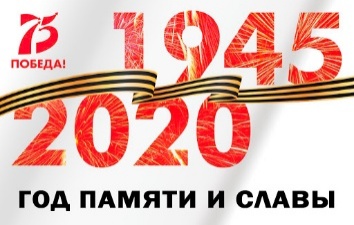 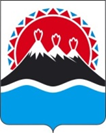 Межнациональное просветительское мероприятие «Семейные хроники доблести и славы»
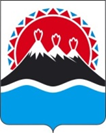 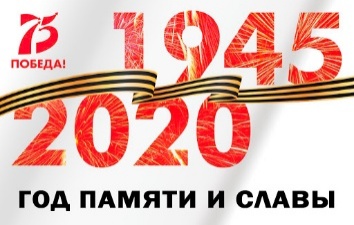 Концепция мероприятия
Публичное информационно-презентационное мероприятие с экспозиционной площадкой, пропагандирующее единение народов России в период Великой Отечественной войны 1941-1945 годов и послевоенное время
 Представление работ участников мероприятия от семейных сообществ, отражающих историческую память поколений
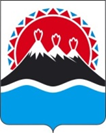 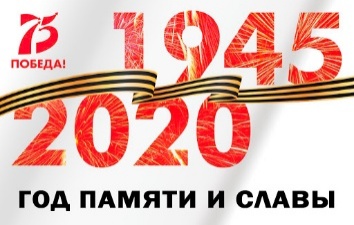 Целевые аудитории
Семейные сообщества граждан России, проживающие в Камчатском крае
Представители национально-культурных общественных объединений
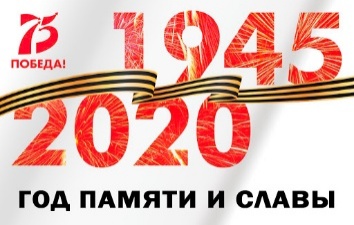 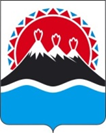 Места проведения мероприятий
Муниципальные образования Камчатского края (подготовительный этап)
г. Петропавловск-Камчатский (финальный этап)
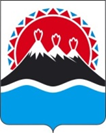 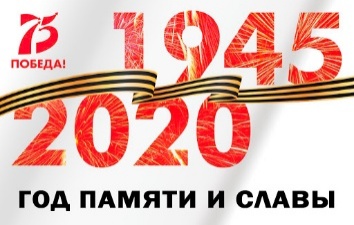 Сроки проведения
Информационный этап: март - апрель 2019
Организационный этап: май - сентябрь 2020 
Финальный этап: октябрь - ноябрь 2020
Публичное мероприятие: 5 декабря 2020
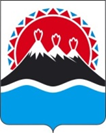 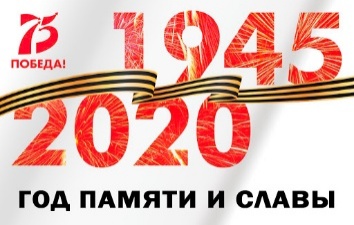 Цель
Сохранение исторической памяти о трагедии страны и подвиге граждан разных национальностей при защите Отечества в период Великой Отечественной войны 1941-1945 годов в семейных сообществах жителей Камчатского края
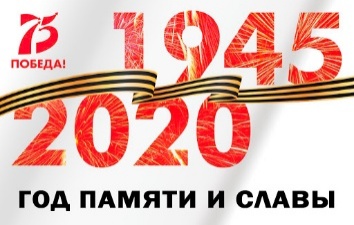 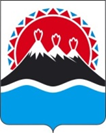 Задачи
Вовлечение семейных сообществ в муниципальных образованиях Камчатского края в изучение семейных архивов и дополнительных источников для подготовки работы о Герое хроники
Подготовка волонтерских команд, участвующих в мероприятии
Организация сбора и  классификации работ участников
Подготовка многофункционального пространства для экспонирования и презентации работ участников
Проведение информационной кампании по содержанию мероприятия для населения Камчатского края
Проведение публичного мероприятия «Семейные хроники и славы», распространение результатов
Этапы
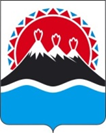 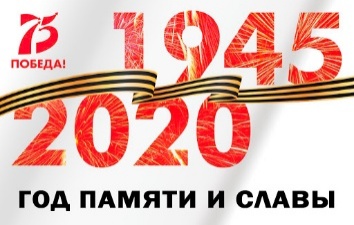 Информирование национально-культурных объединений;
Вовлечение семейных сообществ
Инструктажи волонтеров;
Консультирование участников;
Сбор и классификация работ
Создание организационного комитета
Проведение публичного мероприятия
Информационная кампания в краевом центре, в муниципальных образованиях
Оргработа по подготовке финального публичного мероприятия
Распространение информации о результатах мероприятия
Разработка концепции и  Положения о мероприятии
Привлечение партнеров
Март-апрель  2020
Февраль 2020
Май-сентябрь  2020
Октябрь-
ноябрь 2020
Октябрь- 
ноябрь 2020
5 декабря 2020
Февраль 
2020
Декабрь 2020
8
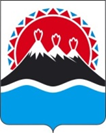 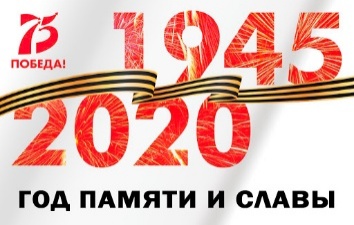 Основные тезисы / результаты
Вовлеченность в подготовку работ и участие в мероприятии способствует активизации интереса граждан к истории своих семейных сообществ, причастной к истории государства
В процессе участия в создании работы семейного сообщества происходит межпоколенческая трансляция памяти о простых гражданах, близких людях, объединение усилий которых свершило Подвиг народа в годы Великой Отечественной войны 1941-1945 годов и в послевоенное время
Публичность мероприятия, приуроченного к Дню Героев Отечества, создает условия гражданской сопричастности к героическим событиям истории России и служит воспитательным фактором для молодых поколений россиян
9